Authority In Application
Matthew 21:23-27
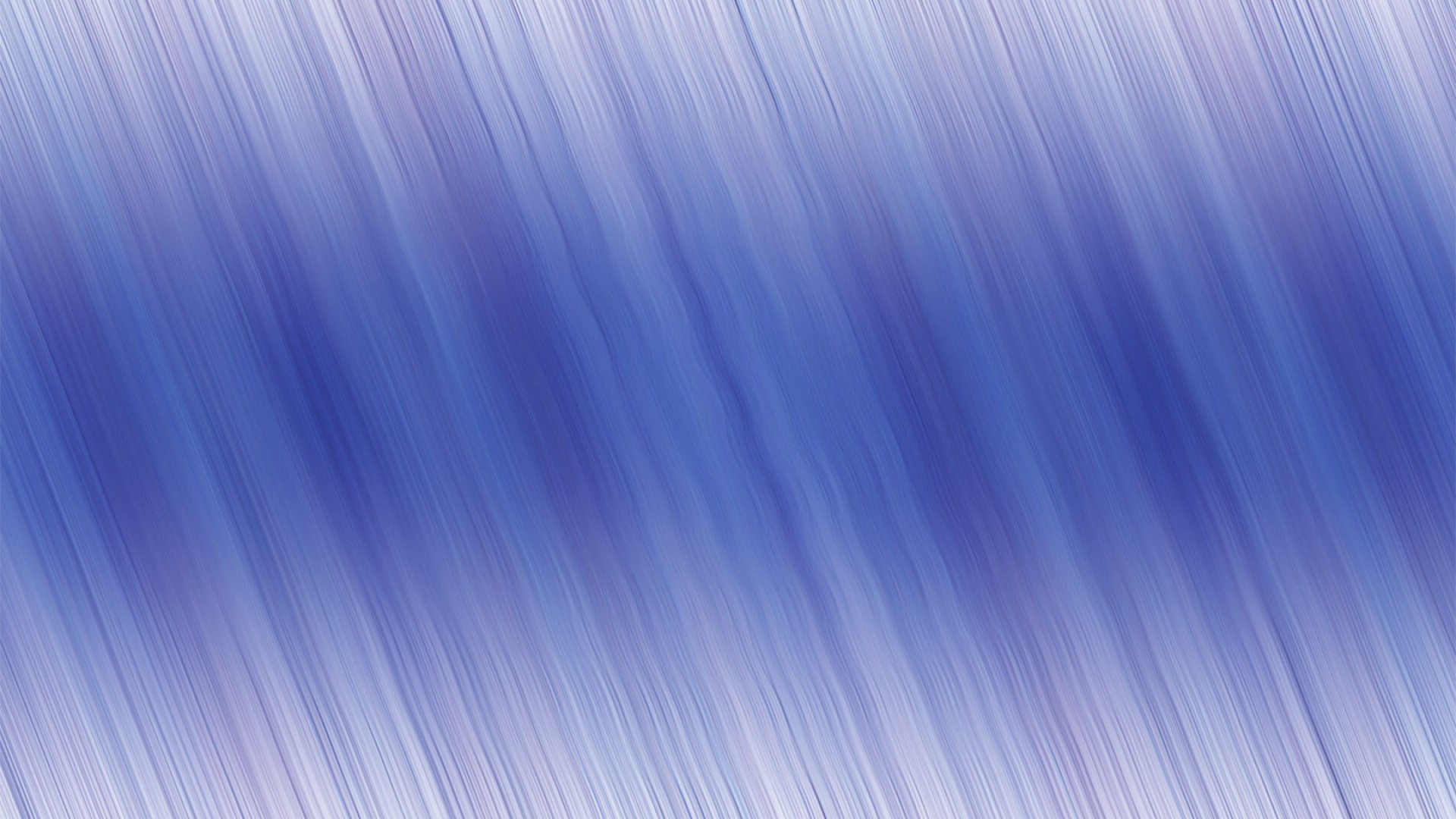 AUTHORITY
In Application


Matthew 21:23-27
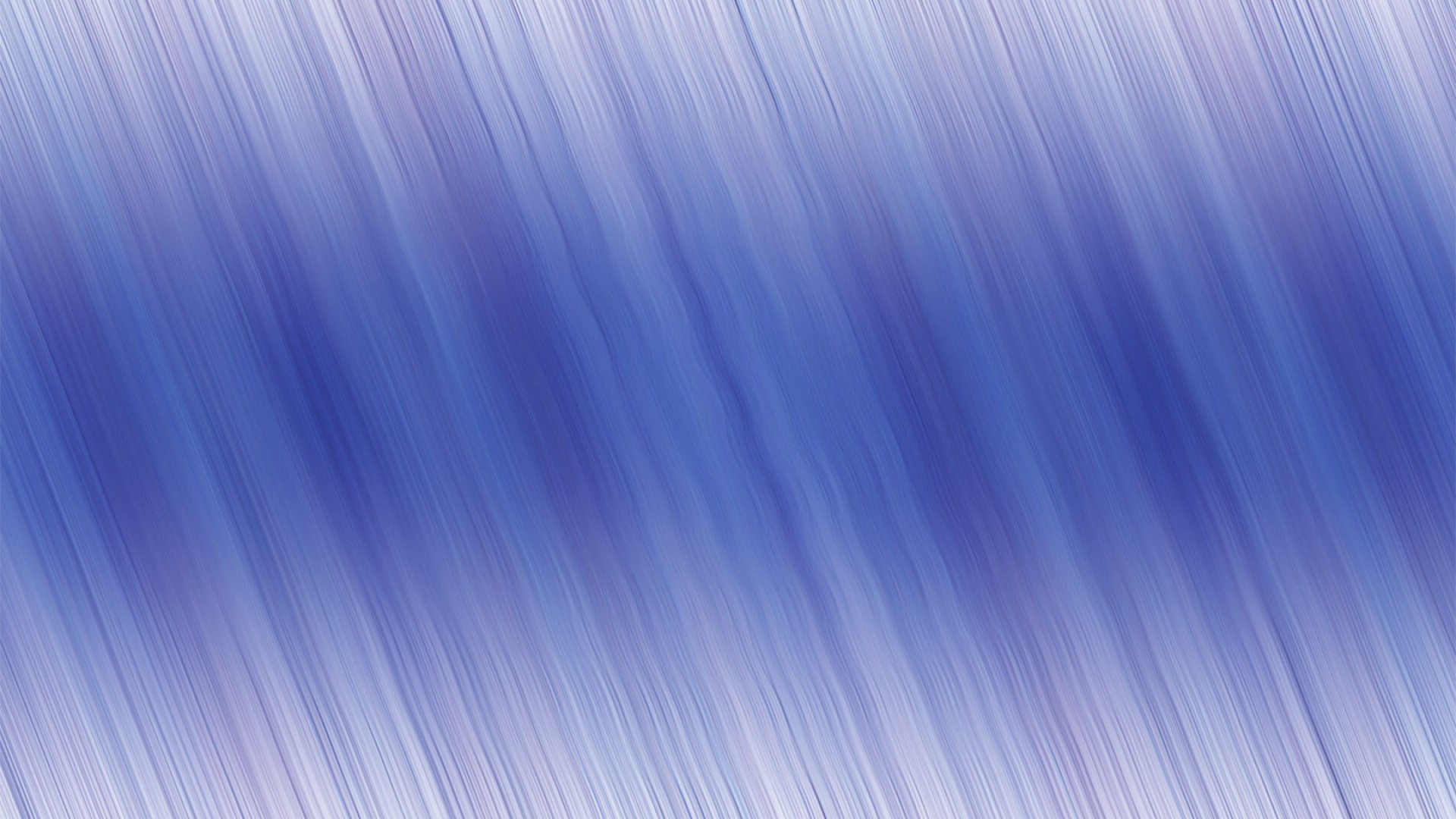 Must we have Bible authority?
Christ Is Head Of The Church – Eph.1:22
Lawgiver (Heb. 1:1-2; Acts 3:22-23; Matt. 28:18)
Apostles were “ambassadors” (2 Cor. 5:20)
We cannot change God’s Law (Luke 6:46; Matt. 7:21)

The New Testament is God’s Final Revelation
(1 Pet. 1:23-25; Jude 3; John 12:48)
AUTHORITY In Application
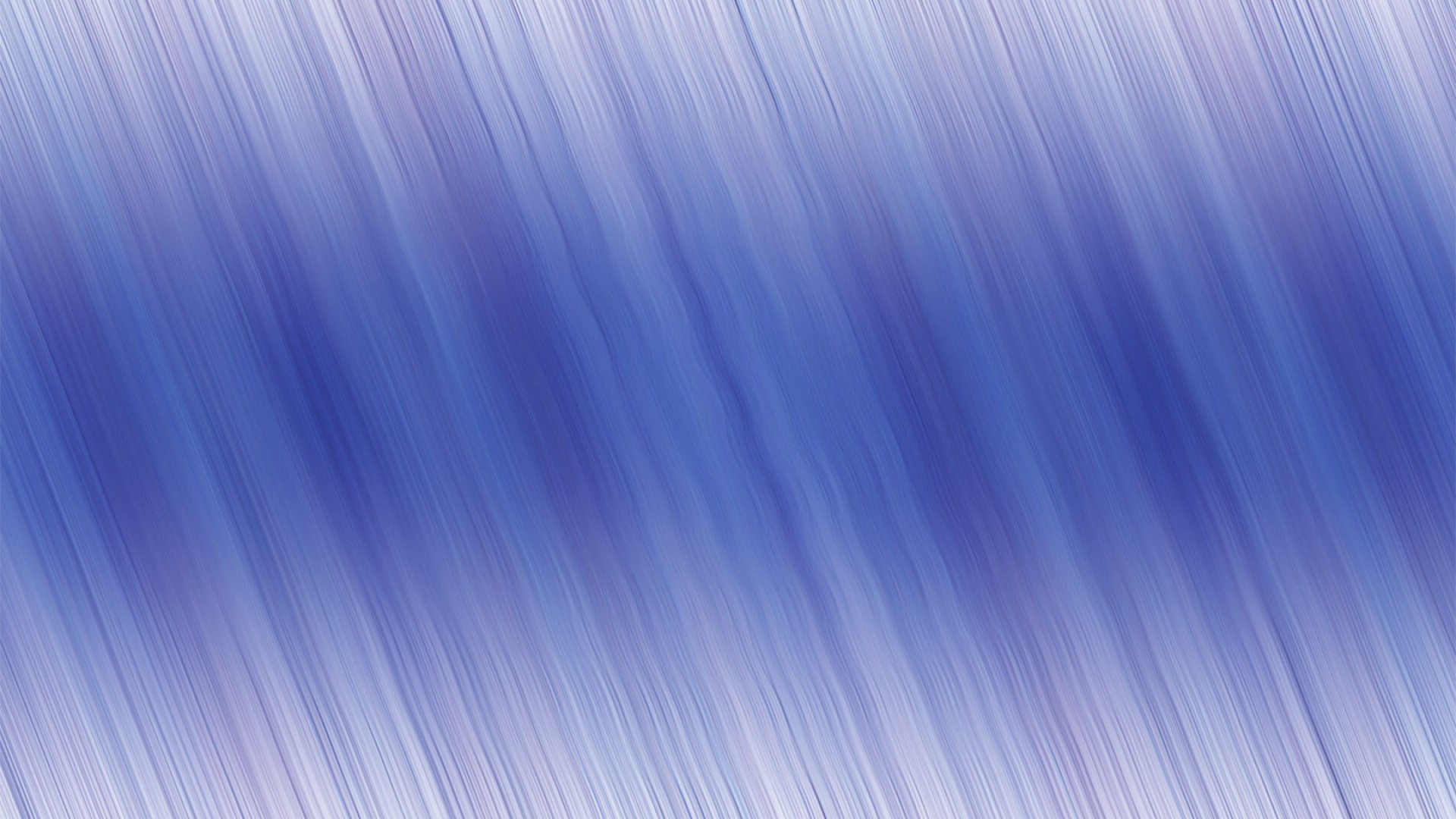 not authoritative
Men (Matt. 21:23-27)

Traditions or Creeds of Men (2 Tim. 4:3-4; Matt. 15:9)

Law Of Moses (Gal. 5:4; Col. 2:14; Heb. 9:15-17; Gal. 2:21)

Elders (Acts 20:28-30)

Authority must be from HEAVEN not men.
(Col. 3:17; 2 John 9)
AUTHORITY In Application
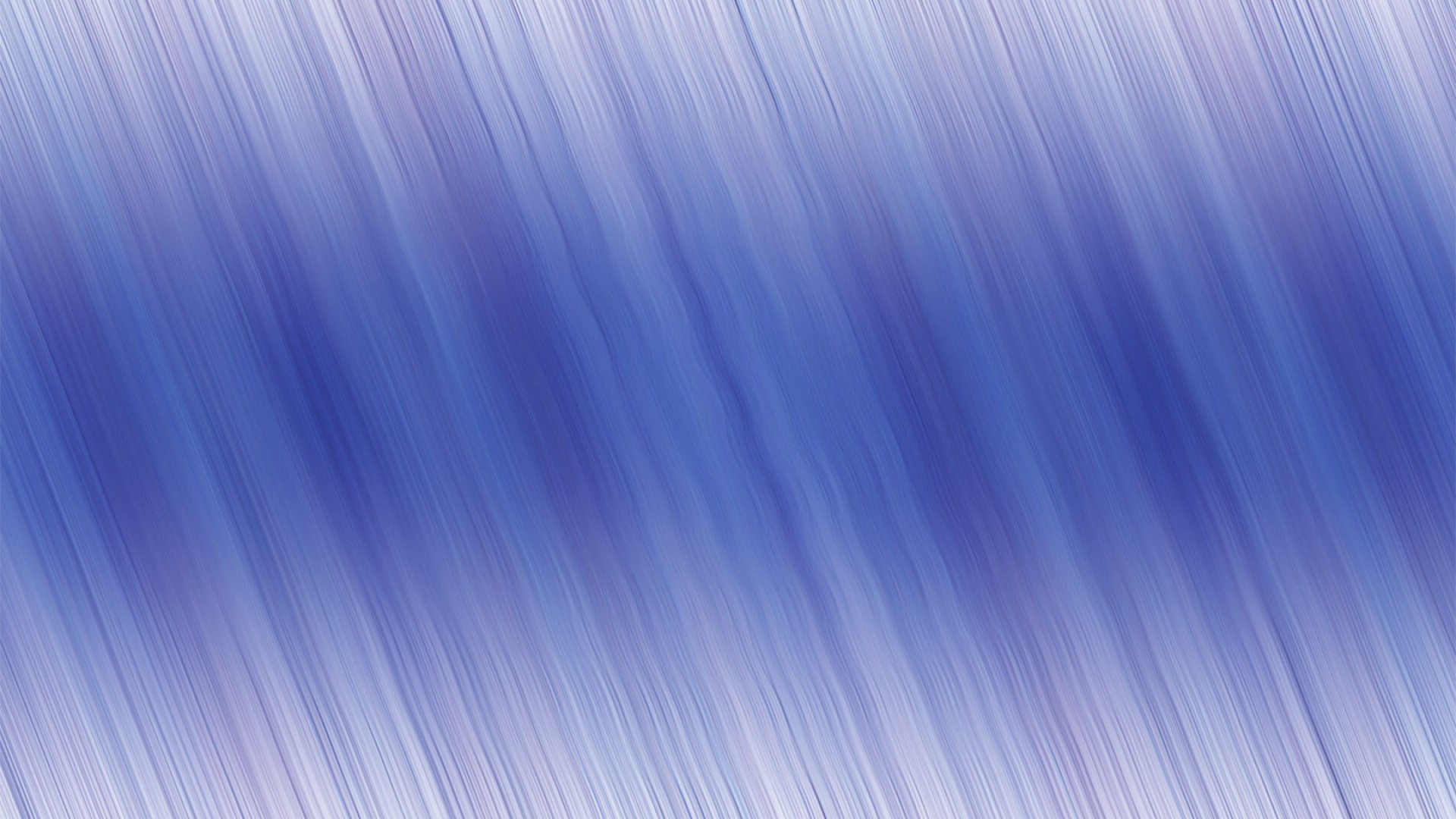 Three avenues of authority
Commands
(Genesis 6:14)
“Make for yourself an ark…”
 
“of gopher wood…” 

“you shall make the ark with rooms…”

“and shall cover it inside and out with pitch.”
AUTHORITY In Application
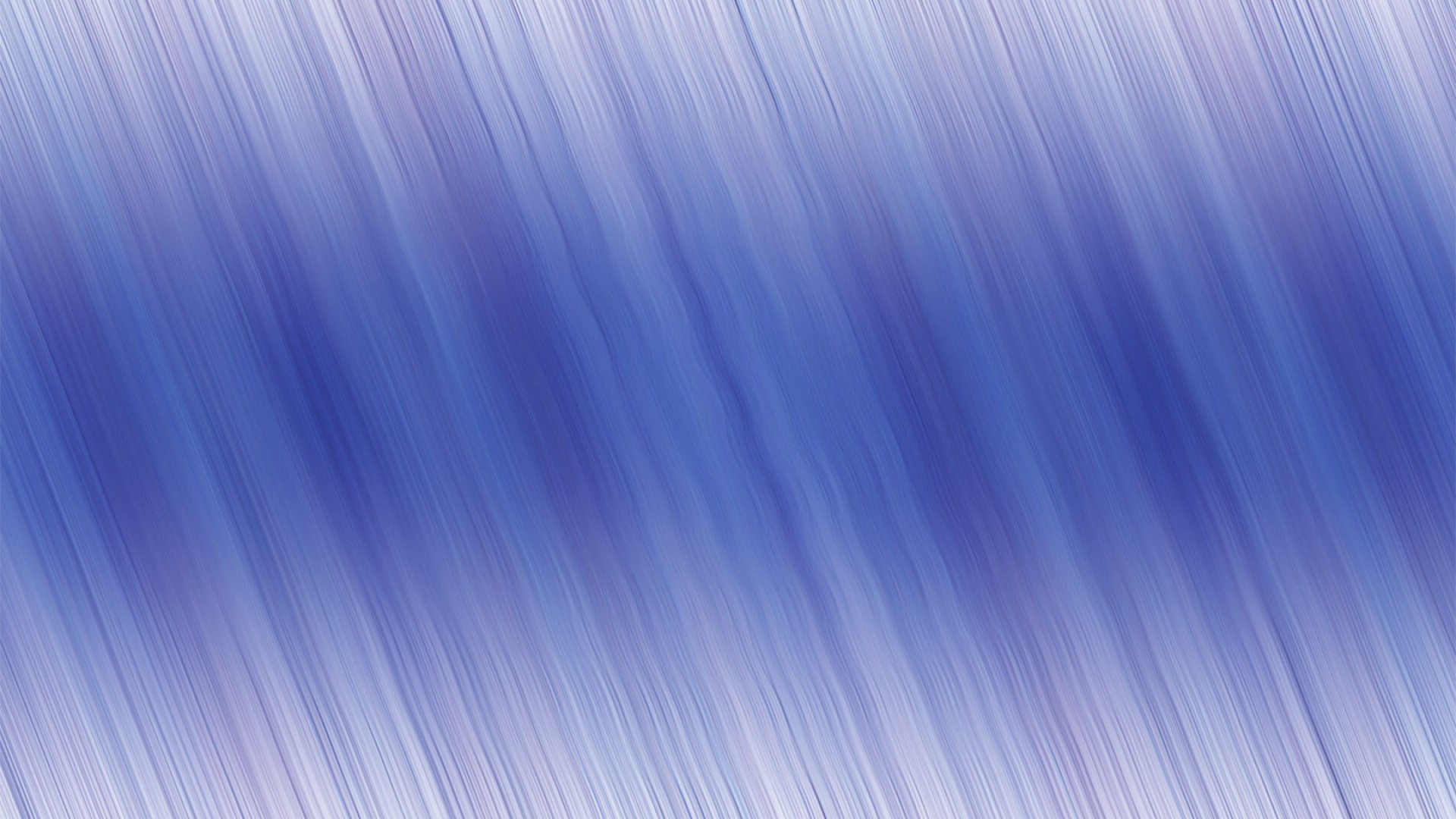 Three avenues of authority
Commands
(Genesis 6:14)

Examples
(Phil. 3:17)
“Brethren, join in following my example, and observe those who walk according to the pattern you have in us”
AUTHORITY In Application
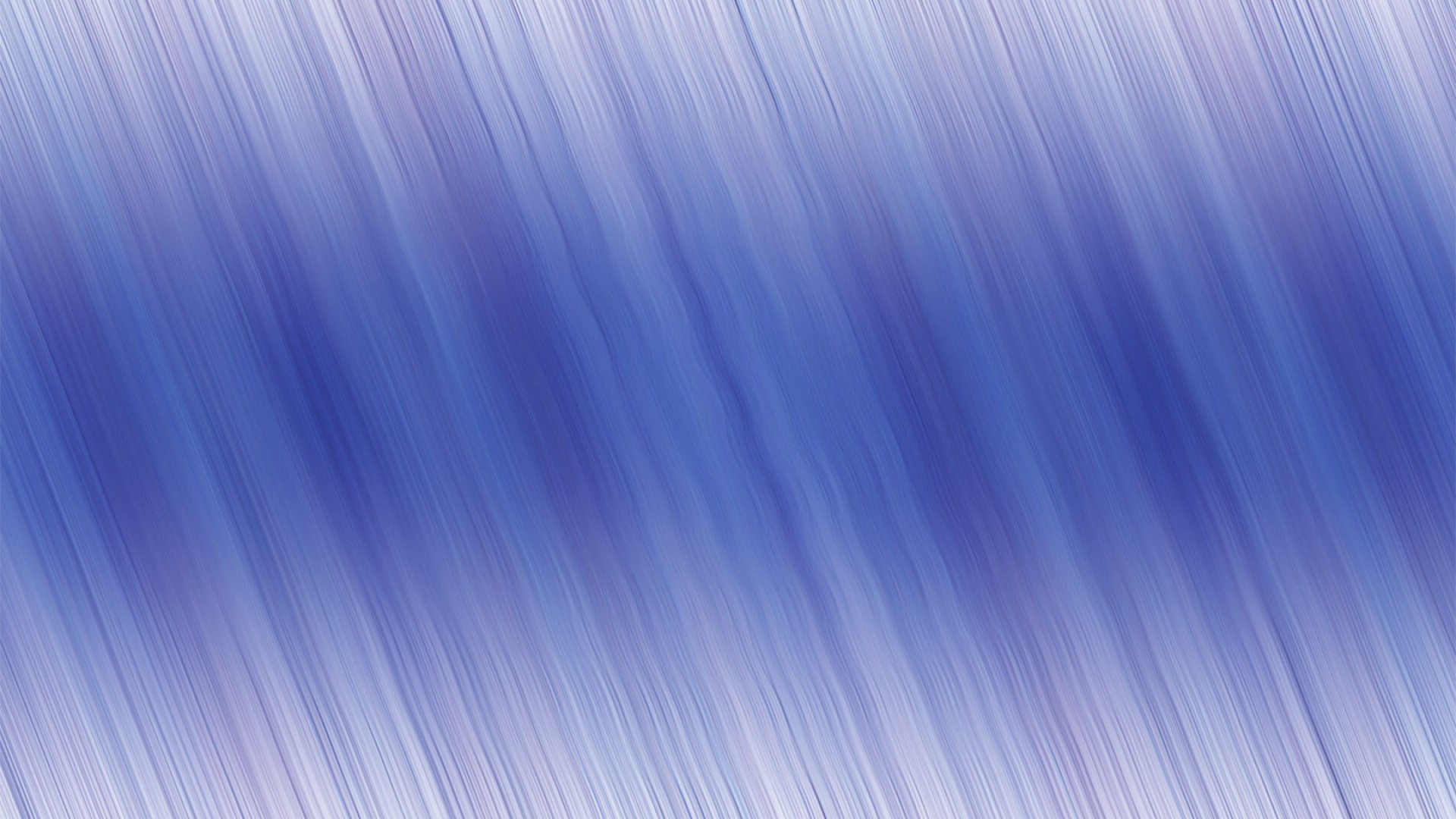 Three avenues of authority
Commands
(Genesis 6:14)

Examples
(Phil. 3:17)

Necessary Inference
(Acts 8:35-36)
“Then Philip opened his mouth, and beginning from this Scripture he preached Jesus to him. As they went along the road they came to some water; and the eunuch said, “Look! Water! What prevents me from being baptized?”
AUTHORITY In Application
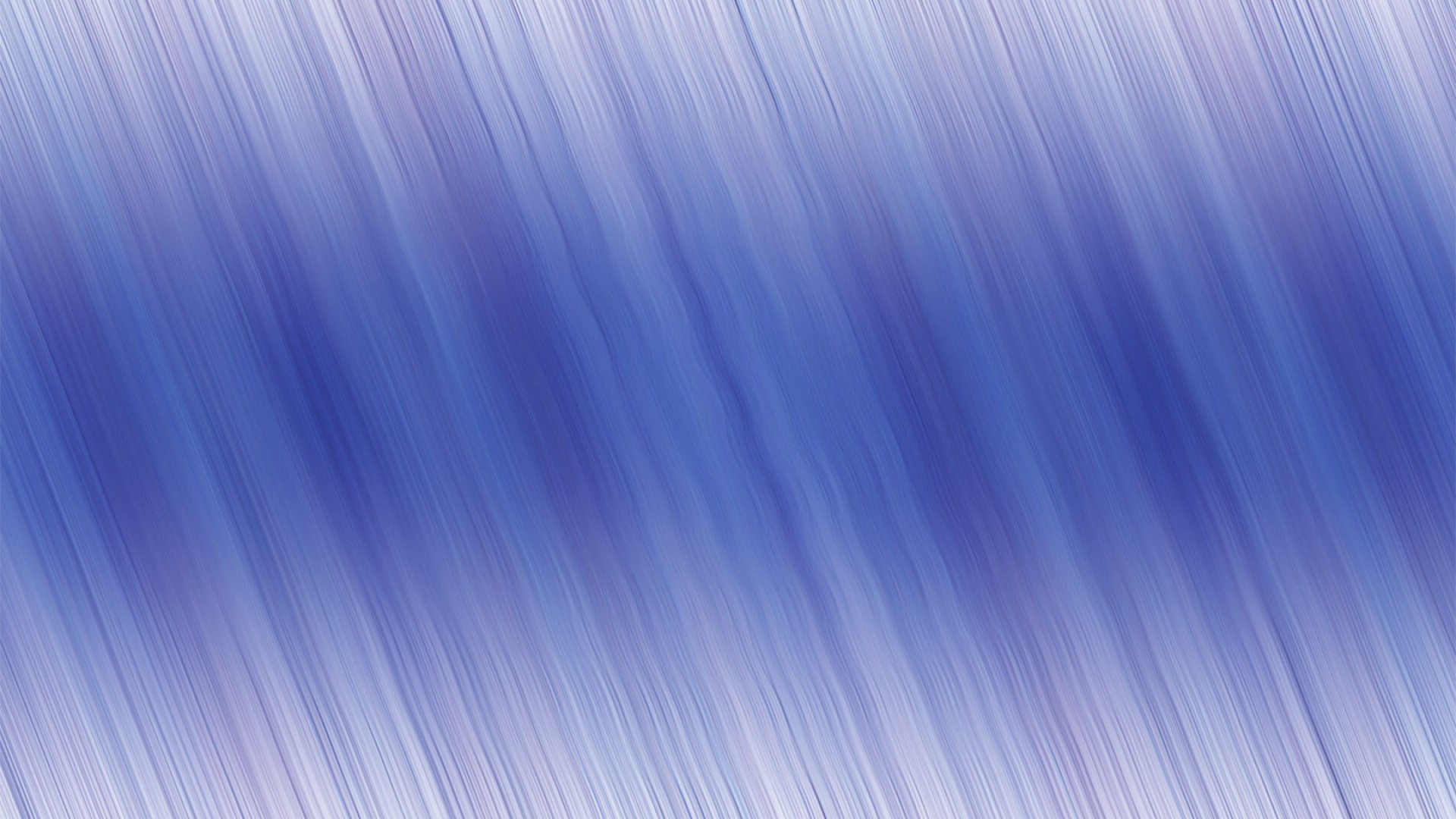 lord’s supper: matthew 26:26-29
“While they were eating, Jesus took some bread, and after a blessing, He broke it and gave it to the disciples, and said, “Take, eat; this is My body.” And when He had taken a cup and given thanks, He gave it to them, saying, “Drink from it, all of you; for this is My blood of the covenant, which is poured out for many for forgiveness of sins. But I say to you, I will not drink of this fruit of the vine from now on until that day when I drink it new with you in My Father’s kingdom.”
AUTHORITY In Application
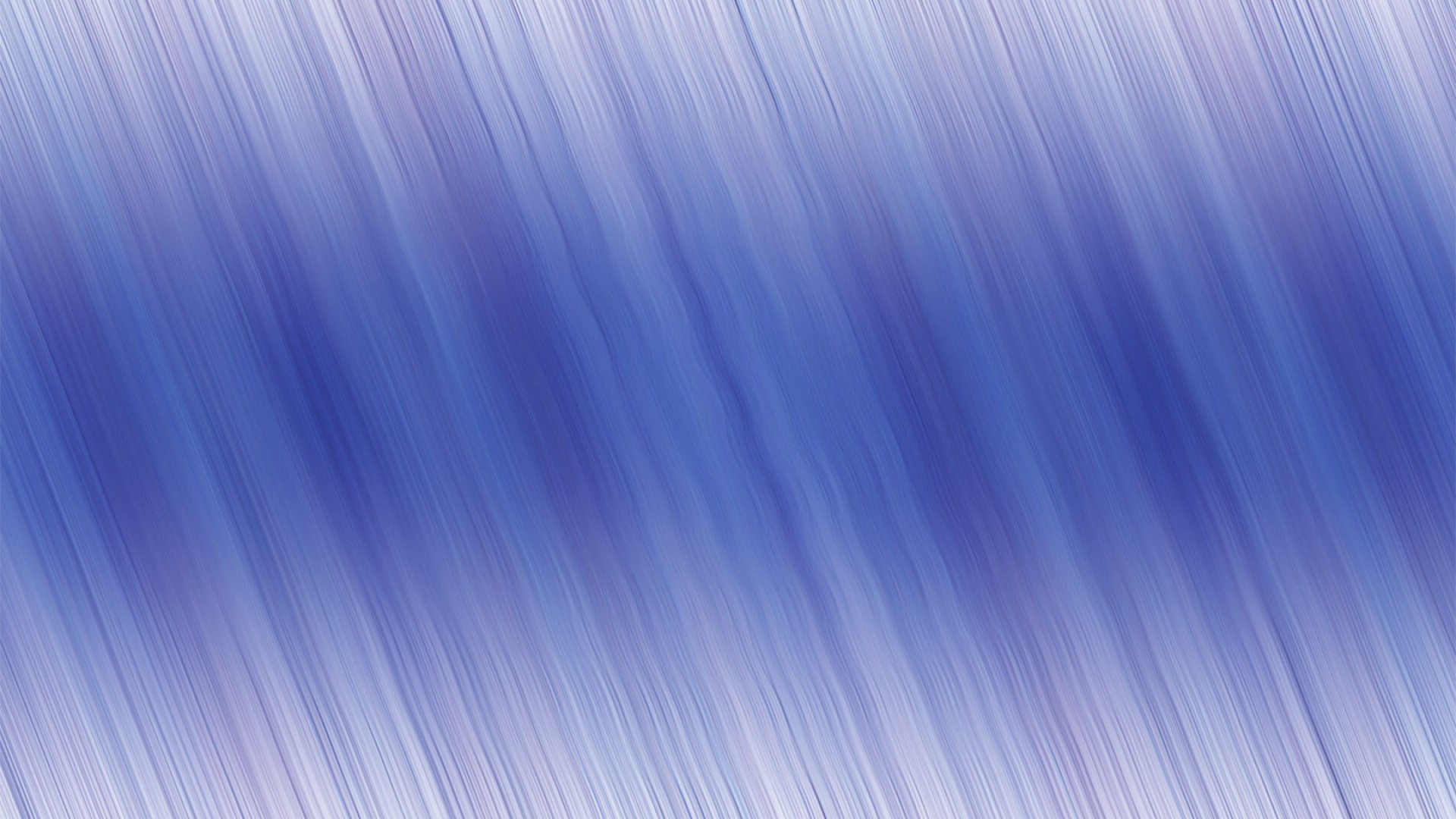 lord’s supper: matthew 26:26-29
Command
“While they were eating, Jesus took some bread, and after a blessing, He broke it and gave it to the disciples, and said, “Take, eat; this is My body.” And when He had taken a cup and given thanks, He gave it to them, saying, “Drink from it, all of you; for this is My blood of the covenant, which is poured out for many for forgiveness of sins. But I say to you, I will not drink of this fruit of the vine from now on until that day when I drink it new with you in My Father’s kingdom.”
AUTHORITY In Application
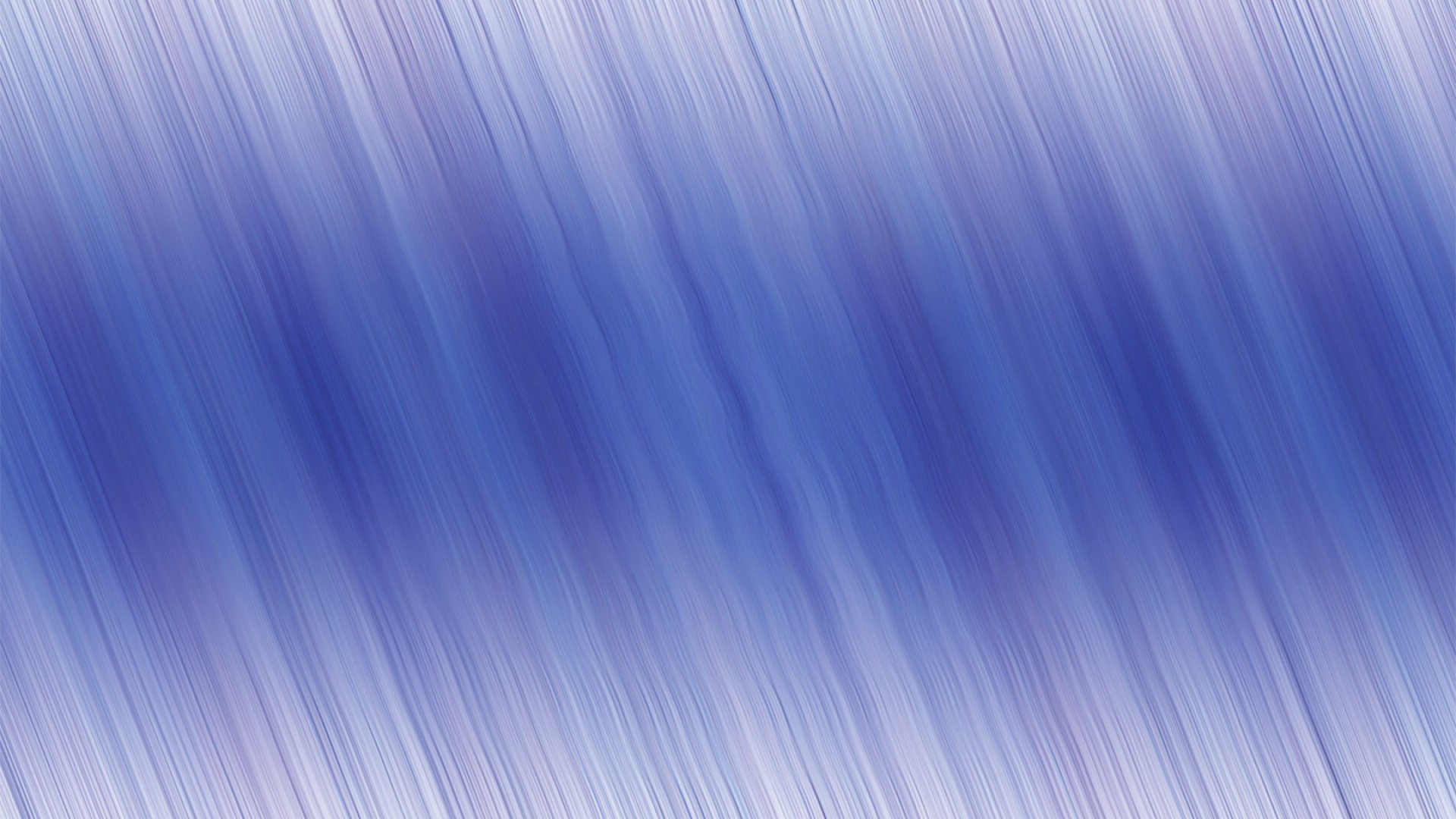 lord’s supper: matthew 26:26-29
Command

Example

Necessary Inference
“While they were eating, Jesus took some bread, and after a blessing, He broke it and gave it to the disciples, and said, “Take, eat; this is My body.” And when He had taken a cup and given thanks, He gave it to them, saying, “Drink from it, all of you; for this is My blood of the covenant, which is poured out for many for forgiveness of sins. But I say to you, I will not drink of this fruit of the vine from now on until that day when I drink it new with you in My Father’s kingdom.”
AUTHORITY In Application
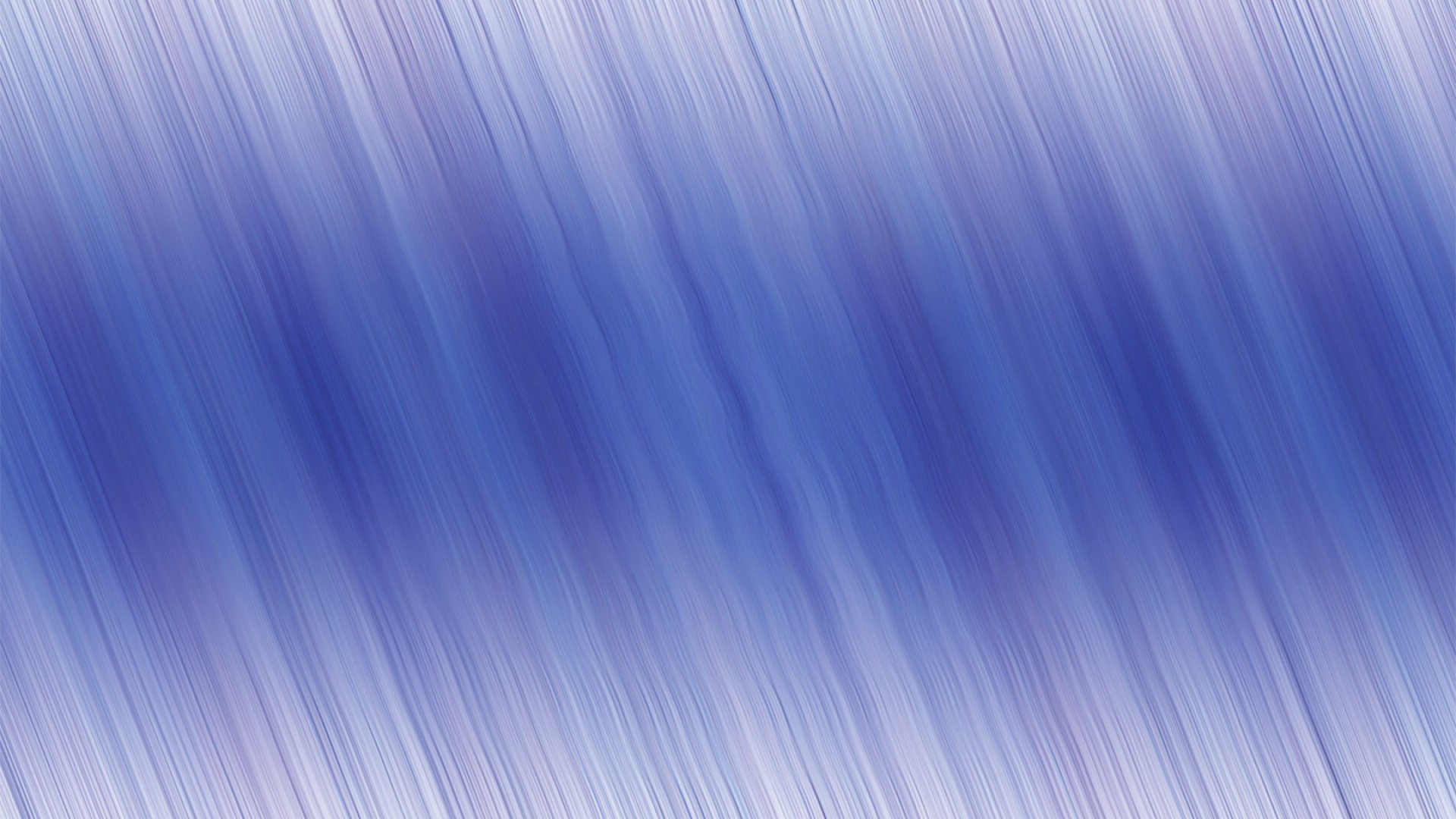 lord’s supper : acts 20:7
“On the first day of the week, when we were gathered together to break bread, Paul began talking to them, intending to leave the next day, and he prolonged his [message until midnight.”
AUTHORITY In Application
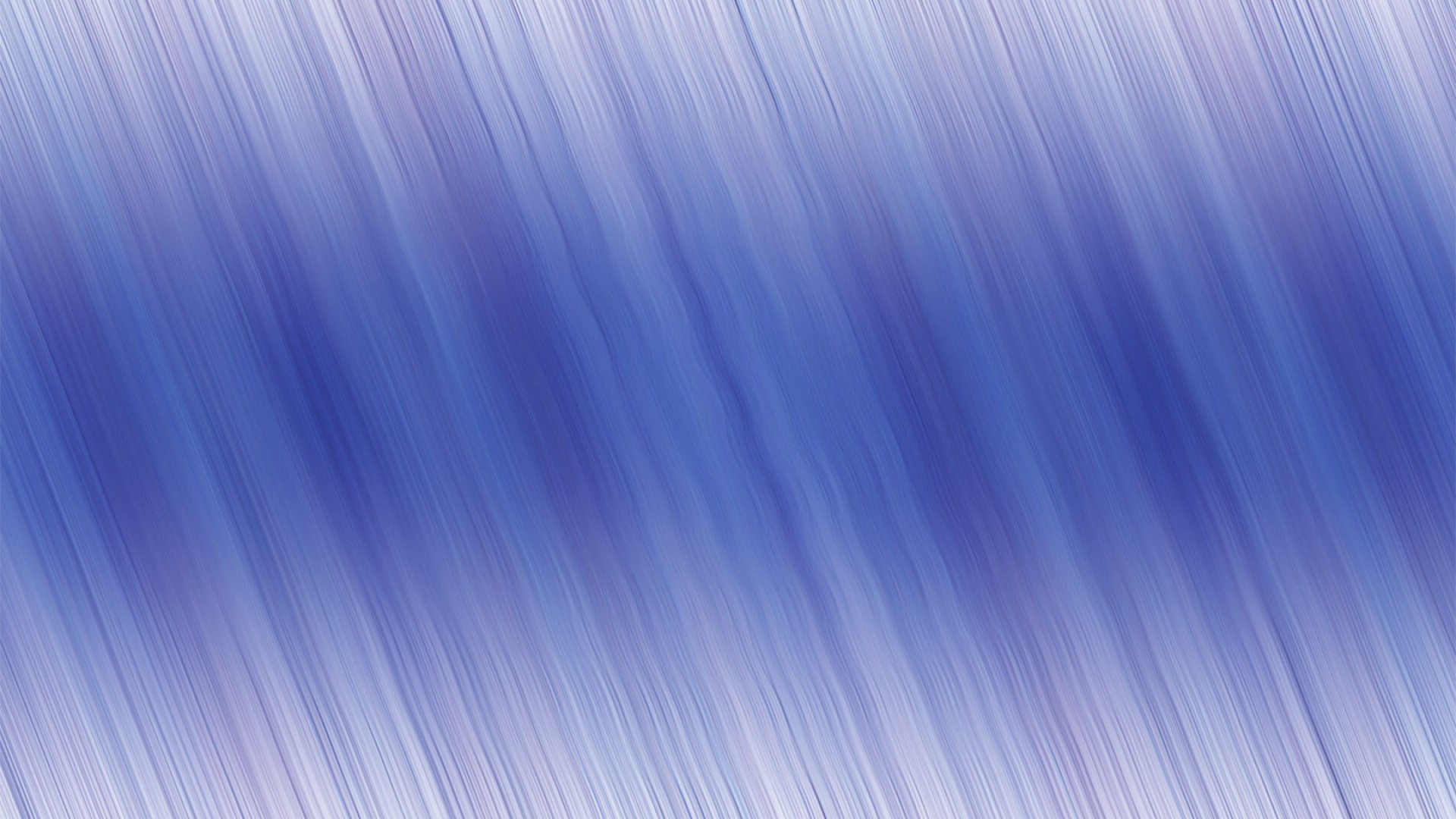 lord’s supper : acts 20:7
Example

Necessary Inference
“On the first day of the week, when we were gathered together to break bread, Paul began talking to them, intending to leave the next day, and he prolonged his message until midnight.”
AUTHORITY In Application
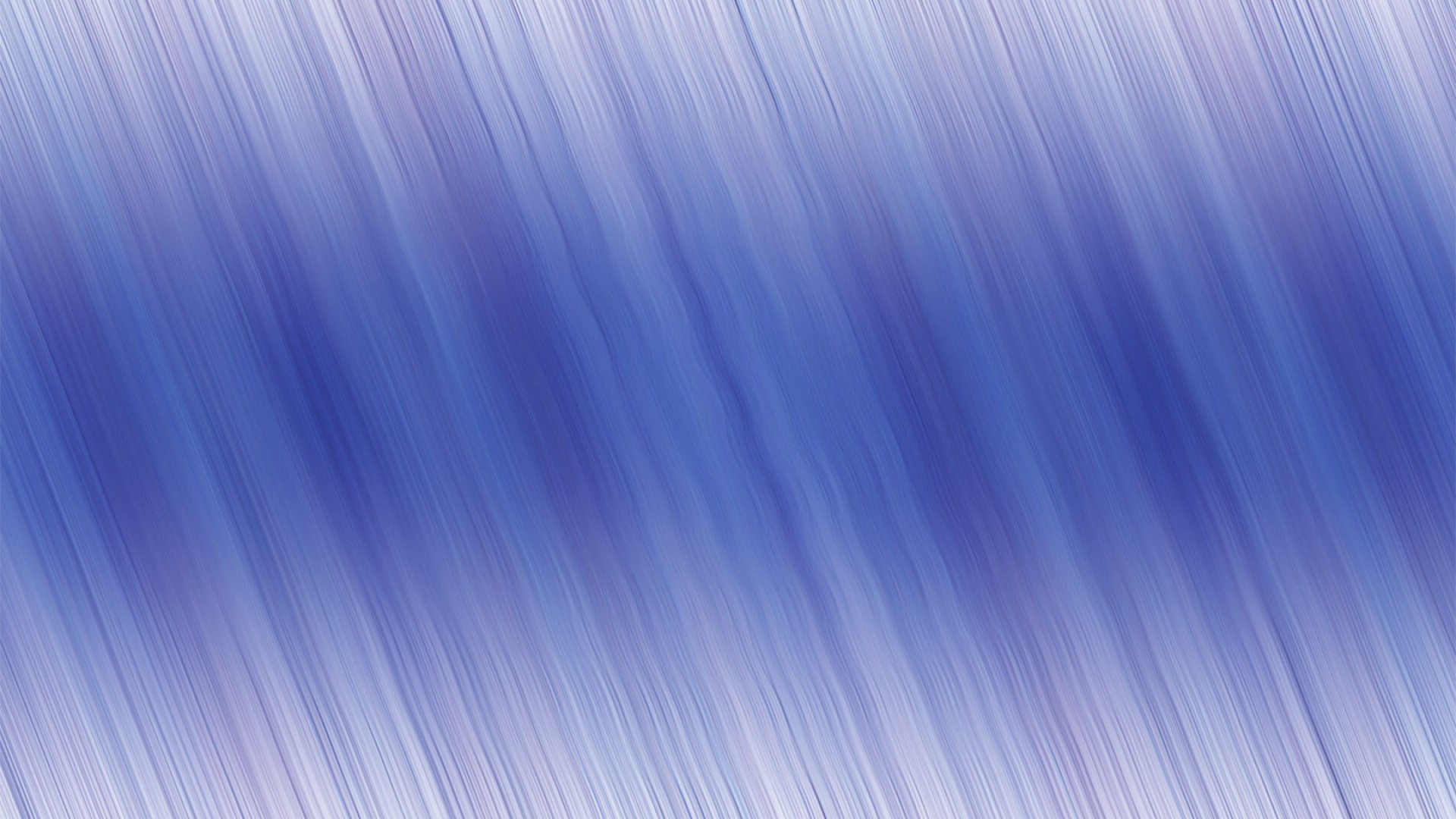 organization: acts 14:23
“When they had appointed elders for them in every church, having prayed with fasting, they commended them to the Lord in whom they had believed.”
AUTHORITY In Application
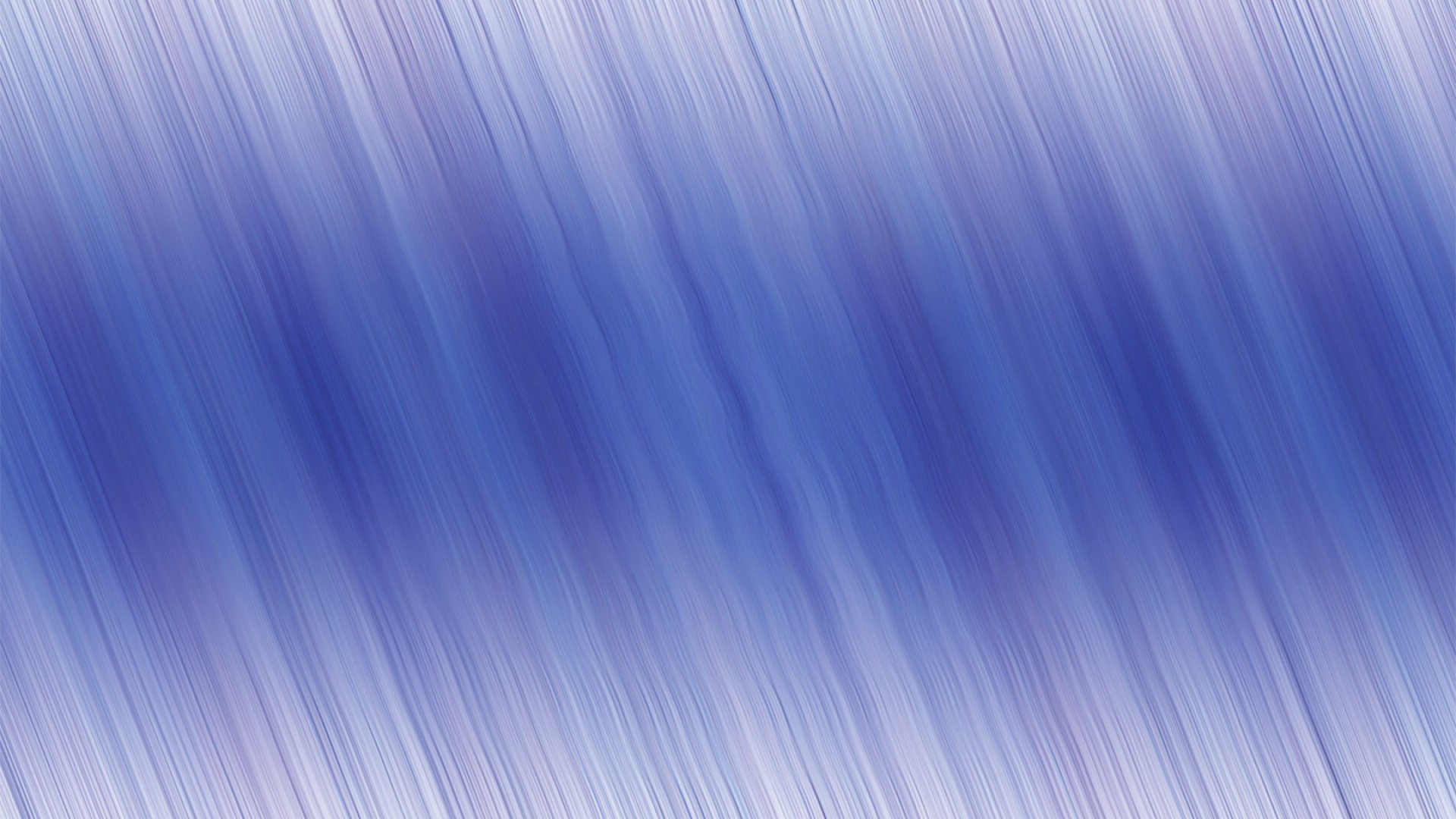 organization: acts 14:23
Example
“When they had appointed elders for them in every church, having prayed with fasting, they commended them to the Lord in whom they had believed.”
AUTHORITY In Application
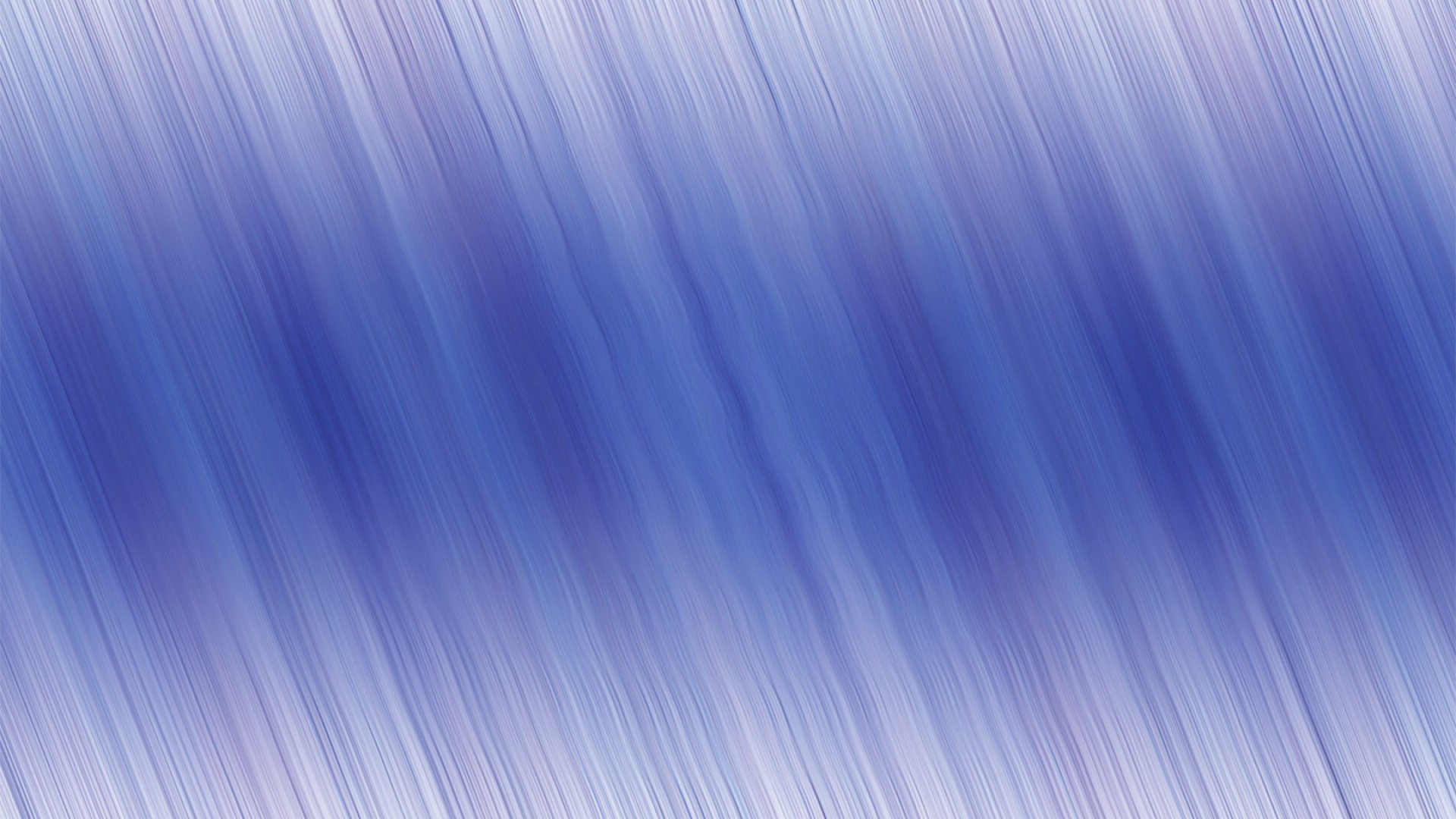 organization: acts 14:23
Command
Qualifications for Elders
1 Timothy 3; Titus 1
AUTHORITY In Application
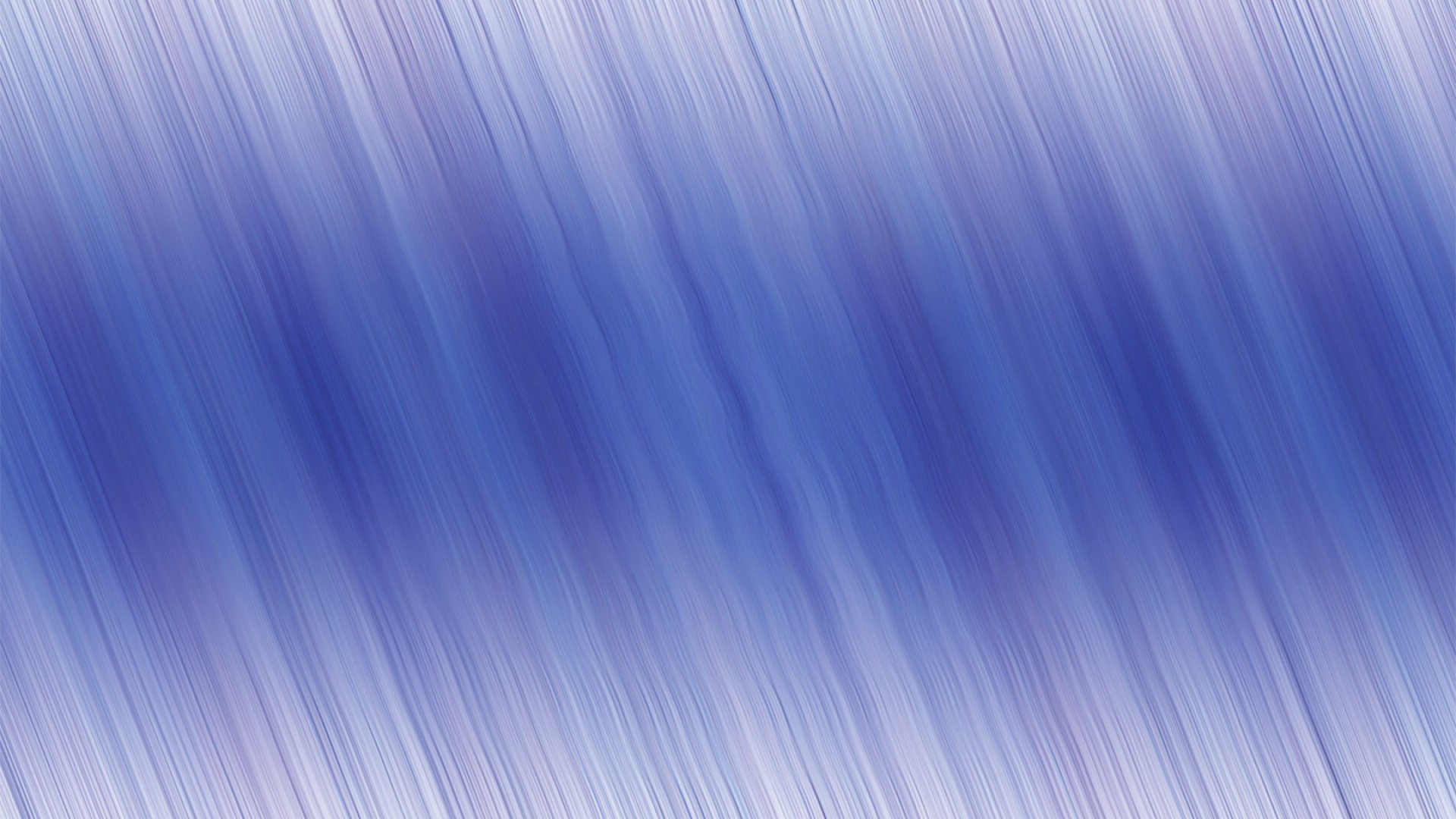 requirement or expedient?
Requirement
By command, example, or necessary inference

Expedient
Helps us carry out God’s directions
AUTHORITY In Application
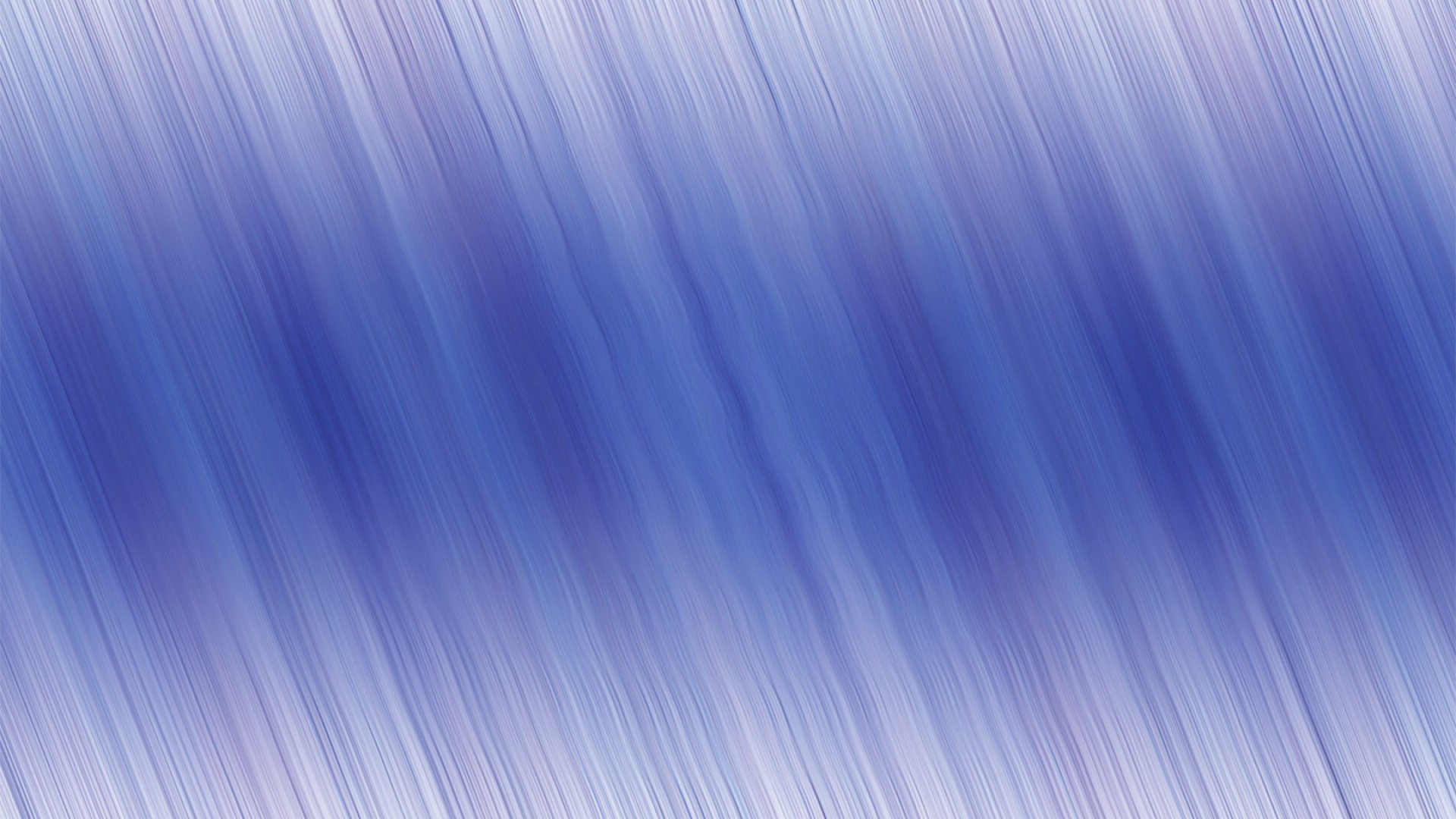 requirement or expedient?
Requirement

SING

Psalms, Hymns,            Spiritual Songs

Eph. 5:19; Col. 3:16
Expedient

Harmony or Unison

Hymnal


Song Leader
AUTHORITY In Application
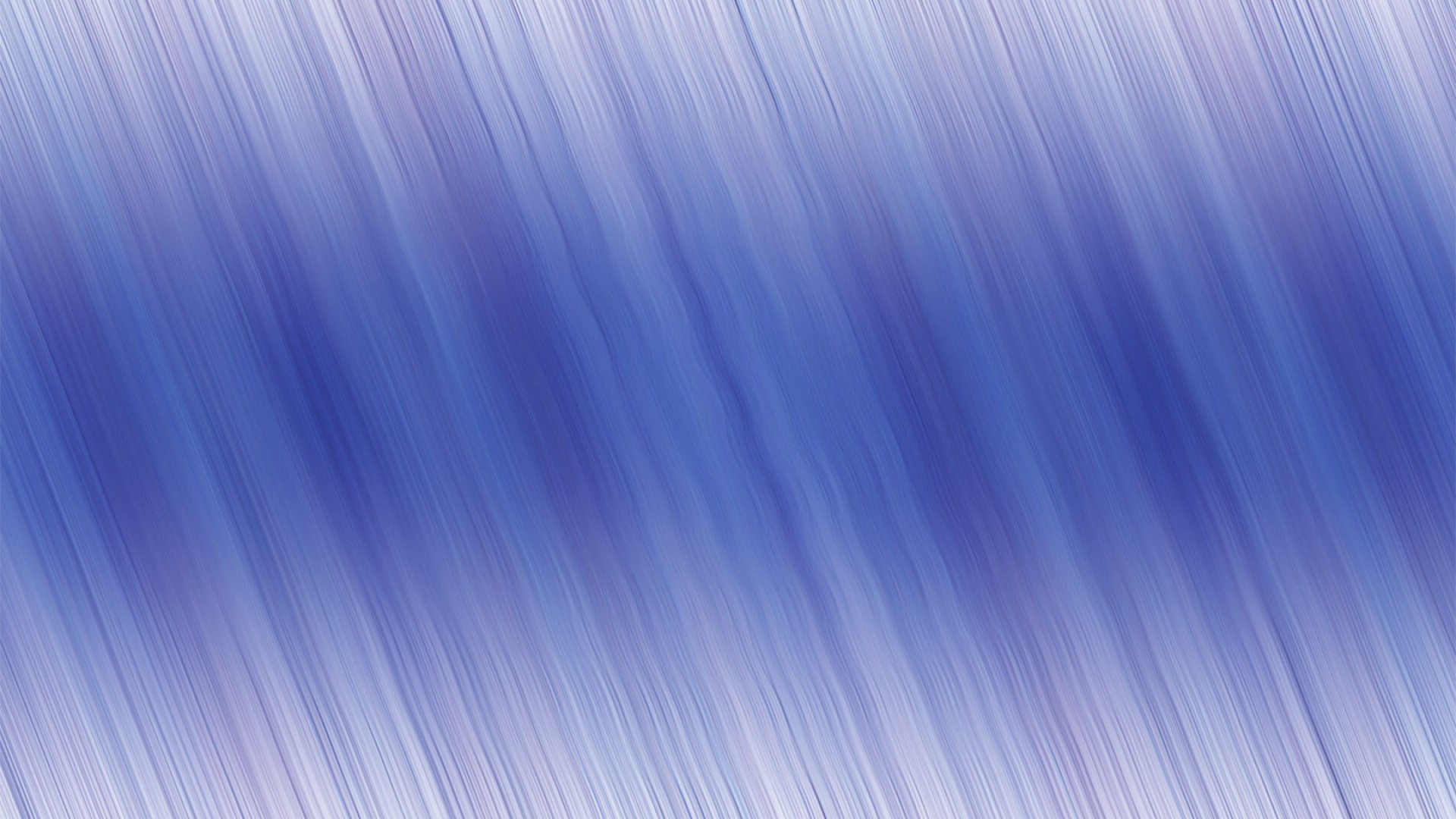 requirement or expedient?
Requirement

ASSEMBLE

Hebrews 10:25
Expedient

Church Building
AUTHORITY In Application
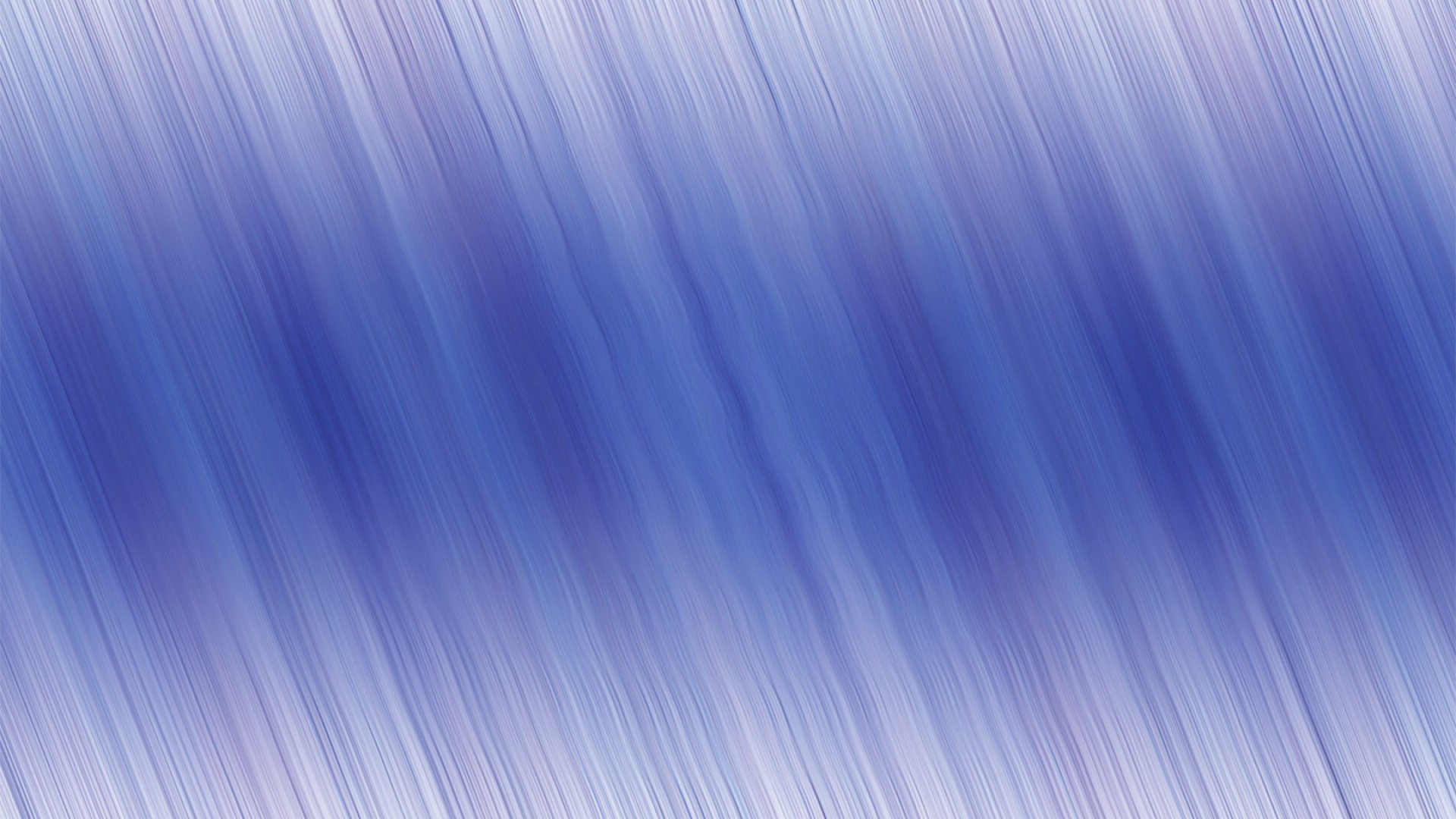 requirement or expedient?
Requirement

LORD’S SUPPER

Acts 20:7
Expedient

Make or buy                 bread and juice

Passing Trays
AUTHORITY In Application
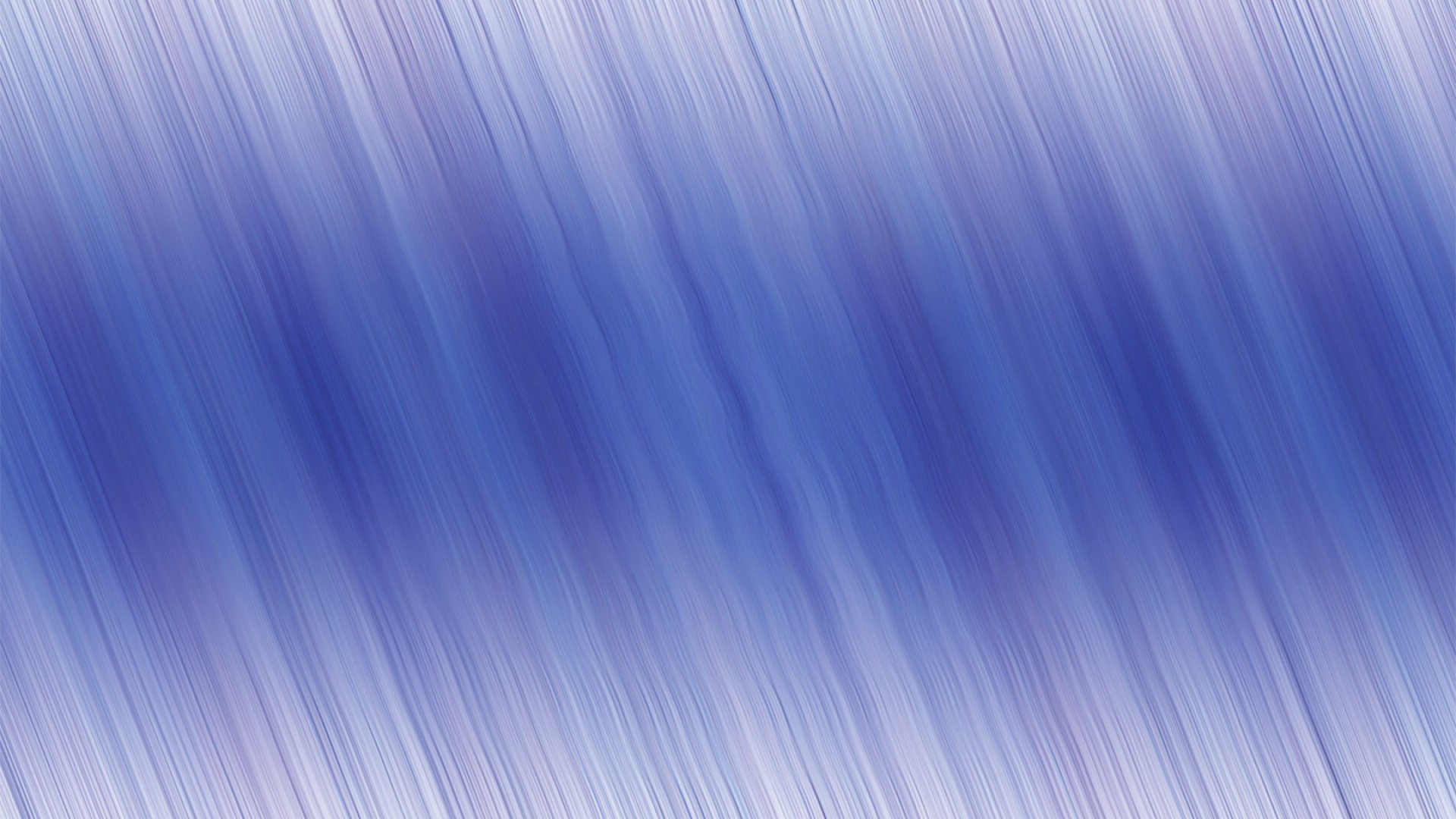 requirement or expedient?
Congregation #1

Meets for Bible study on Thursday night at 7pm.

Expedient
Congregation #2

Partakes of Lord’s Supper on Saturdays at 7pm.

Sin
“beyond what is written” (1 Cor. 4:6)
AUTHORITY In Application
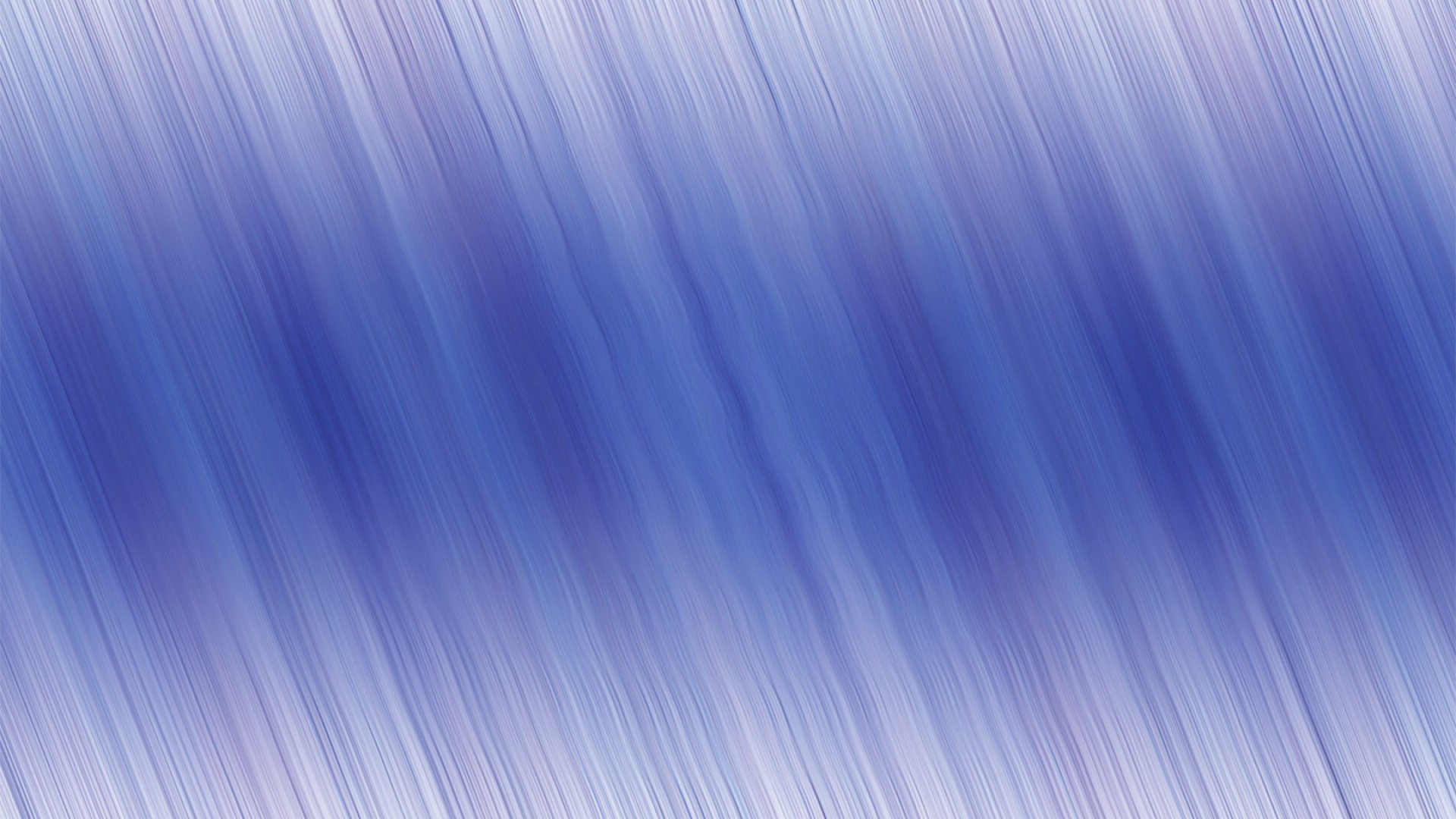 Conclusion

the need for                       authority in religion

do you recognize             god’s authority?
AUTHORITY In Application